Harbor Animals
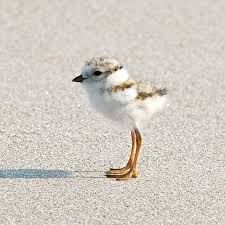 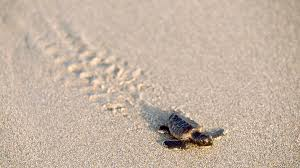 Shared Reading Week 5
In the harbor, a duckling swims.
The baby duck dives for a bite of fish!

In the air, a baby seagull flies.
Drops its clamshell open wide!
At the shoreline, a peep runs.
The baby sandpiper races on long, skinny legs! 

On the beach, a hatchling crawls.
Go, baby sea turtle, go!